Ch. 5 Tissues
Tissues Intro
What is a tissue?

Tissues- layers or groups of cells with a specific function. 
Histology- Study of Tissues
Four Main types: Epithelial, connective, muscle and nervous
Tissues Intro.
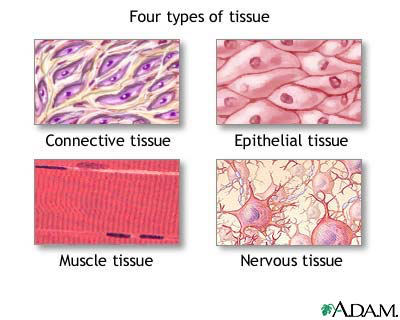 Tissues Intro
Some cells, like blood are separated from each other in fluid-filled spaces or intercellular spaces 

Most other cells are tightly packed and the cell membranes are connected by structures called intercellular junctions
Tissues Intro
Three main types of intercellular junctions:

Tight Junction- cell membranes of adjacent cells come together and fuse.  Fusion surrounds the cell like a belt and the junction closes spaces between the cells. 
Join cells in sheetlike layers, ex. Cells that line small intestine
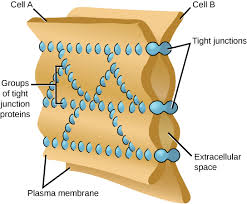 Tissues Intro
Three main types of intercellular junctions:

Desmosome-Bind cells by forming rivets or spot welds between cell membranes
Forms a reinforced structural unit Ex. Cells in the outer layer of skin
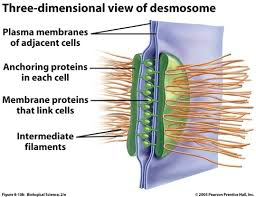 Tissues Intro
Three main types of intercellular junctions:

Gap Junction-Form tubular channels between cells that allow exchange of substances
Channels link cytoplasm of adjacent cells to allow ions, nutrients and other small molecules to move between them.          
    Ex. Muscles cells in the heart and digestive       tract
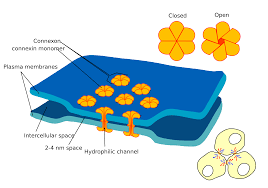 Epithelial Tissue
Epithelial Tissue- Covers the body surface and organs, forms the inner lining of body cavities, and line hollow organs.  
Always has a free (apical) surface exposed to the outside or internally to an open space. 
Lack blood vessels so nutrients diffuse from underlying connective tissues
Tightly packed
Readily Divide
Basement membrane- thin/nonliving,  anchors epithelium to underlying connective tissue
Epithelial Tissue
Epithelial tissues are classified according to cell shape and number of cell layers
Shape
Squamous- thin, flattened cells
Cuboidal- cube like shaped cells
Columnar- elongated cells…like a column
Layers
Simple- single layer
Stratified- two or more layers
Epithelial Tissue
Simple Squamous- Single layer of thin flattened cells. 
Fit together like floor tiles, and nuclei are usually broad and thin
Simple structure allows for easy diffusion
Ex. Line the alveoli of lungs and forms walls of capillaries
Epithelial Tissue
Simple Cuboidal - Single layer of cube-shaped cells. 
Nuclei are usually spherical and centrally located
Functions for secretion and absorption
Ex. Line kidney tubules, ducts of certain glands and surface of ovaries
Epithelial Tissue
Simple Columnar - Single layer of elongated cells. 
Nuclei are usually near basement membrane
Functions for protection, secretion and absorption
Ex. Line Uterus, stomach and intestines.
Epithelial Tissue
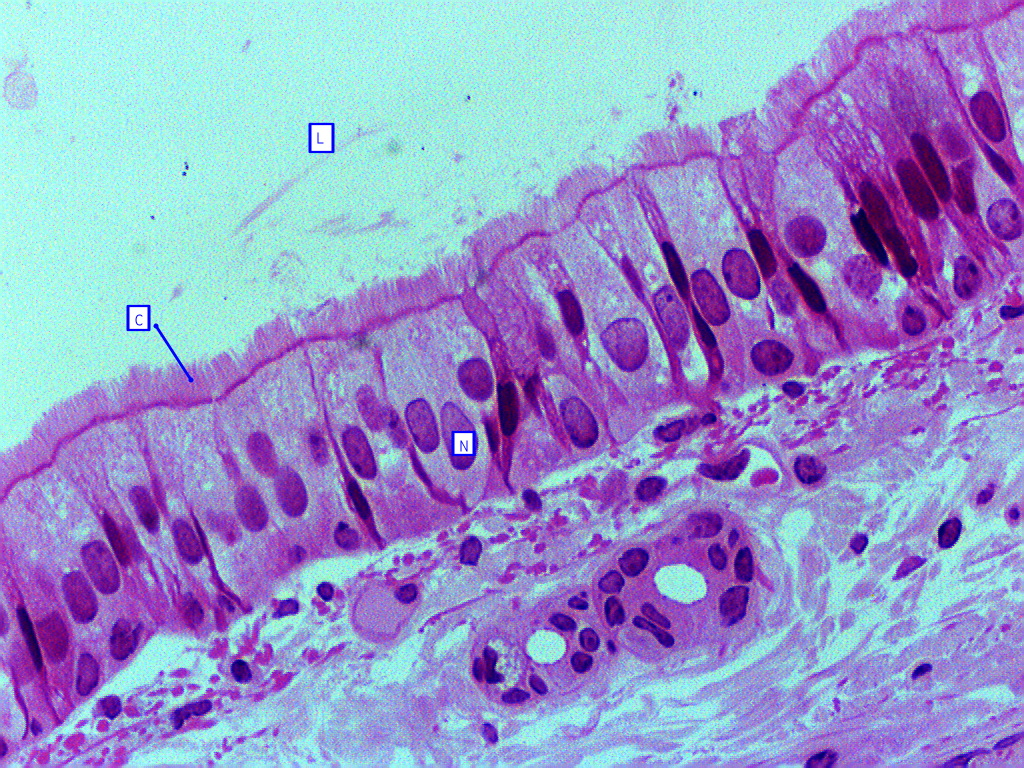 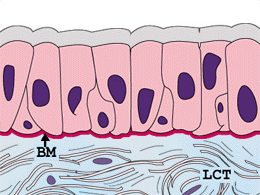 Pseudostratified Columnar –single layer of elongated cells
Nuclei are staggered at different heights and appear multi layered
Functions for protection, secretion and the movement of mucus/substances
Ex. Line respiratory passage ways
Epithelial Tissue
Stratified Squamous- Many layers of cells where the top cells are flattened and the bottom appear more cuboidal. 
Bottom cells are constantly preforming cell division to replace lost flattened cells
Functions for protection
Ex. Outer layer of skin, linings of mouth, vagina and anal canal
Epithelial Tissue
Stratified columnar- Top layer of elongated cells and lower layers of cube-shaped cells 
Functions for protection and secretion
Ex. Part of the male urethra and lining of the larger ducts of excretory glands
Epithelial Tissue
Stratified Cuboidal- 2-3 layers of cube shaped cells
Functions for protection
Ex. Linings of ducts of mammary, sweat and salivary glands and the pancreas
Epithelial Tissue
Transitional- several layers of cube shaped and elongated cells
Change in response to tension (when contracted many layers of cells and when distended/relaxed only a few layers of cells 
Functions for protection and provides expandable lining
Ex. Inner lining of urinary bladder and linings of ureters and part of urethra
Epithelial Tissue
Glandular- multi or unicellular
Produces and secretes substances into ducts or into bodily fluids
Functions for secretion
Ex. Sweat, endocrine and salivary glands
Exocrine glands- glands that secrete their products into ducts that open onto surfaces like the skin or digestive tract
Endocrine glands- glands that secrete their products into tissue fluids or blood
Secretions
Serous fluid- watery and has a high concentration of enzymes.  Help lubricate and found with visceral and parietal membranes of the thoracic and abdominopelvic cavities

Mucus- thick fluid containing the glycoprotein mucin. Lines the digestive, respiratory and reproductive systems
Connective Tissues
Connective Tissue- widely distributed throughout the body and are the most abundant tissue by weight. 
Functions to binds structures, provides support and protection, serve as frameworks, fill spaces, stores fat, produce blood cells, protect against infection, and help repair tissue damage 
Have good blood supply and cells are farther apart with an extracellular matrix in between them
Connective Tissues
Extracellular matrix-composed of protein fibers and a ground substance made of nonfibrous proteins, other molecules and fluid. 
Consistency ranges from fluid-semisolid-solid
Ground substances binds, supports and provides a medium to transfer substance b/w blood and cells of the tissue
Connective Tissues- Cell Types
Fixed- stay in the specific connective tissue for an extended period


Wandering- move through and appear in tissues in response to injury and infection
Connective Tissues- Cell types
Fixed:  
Fibroblasts- Large star shaped cells produce fibers by secreting proteins to the extra cellular matrix

	Mast cells- large cells located near blood vessels 	that release 	substances that help prevent blood 	clotting and promote 	inflammation
Connective Tissues- Cell types
Wandering:  
Macrophages- originate as white blood cells.  Can either attach to fibers or move about.  
*Clear foreign particles from tissues by phagocytosis, which helps defend against infection
Connective Tissues- Fibers
Collagenous Fibers- Thick threadlike fibers made of the protein collagen.
Have great tensile strength and hold structures together
Ex. Ligaments (connect bone to bone) and Tendons (connect muscle to bone)
Tissue w/lots of collagenous fiber = dense connective tissue
Tissue w/sparse collagenous fibers = loose connective tissue
Connective Tissues- Fibers
Elastic Fibers- Branching fibers made of the protein elastin.
Can stretch and return to original state (like a rubber band)
Ex. Vocal cords and air passages of the respiratory system
Connective Tissues- Fibers
Reticular Fibers- thin fibers of collagen
Highly branched and form delicate supporting networks in a variety of tissues
Ex.  Inside spleen
Connective Tissues
Connective tissue proper: includes loose connective tissue (areolar, adipose, reticular) and dense connective tissue (dense regular, dense irregular and elastic)

Specialized connective tissue: includes cartilage, bone and blood
Connective Tissues
Areolar connective tissue-forms delicate thin membranes throughout the body. 
Mainly fibroblasts
 Fluid to gel-like matrix
 Collagenous and elastic fibers
 Binds organs
Beneath most layers of epithelium
 Blood vessels nourish nearby epithelial cells
 Beneath skin and surrounds organs
Connective Tissues
Adipose connective tissue-fat, develops when adipocytes store fat droplets in cytoplasm
 Cushions
 Insulates
 Stores fat
 Beneath skin
 Behind eyeballs
 Around kidneys and heart
Connective Tissues
Reticular connective tissue-thin reticular fibers in a three dimensional network

 provides the framework of certain internal organs
 Walls of liver, spleen
Connective Tissues
Dense regular connective tissue-
 Packed collagenous fibers
 Elastic fibers
 Few cells and mostly fibroblasts
 Bind body parts together
 Tendons, ligaments
 Poor blood supply results in slow tissue repair
Connective Tissues
Dense irregular connective tissue-Fibers are thicker, interwoven and more randomly organized 
 Packed collagenous fibers
 Elastic fibers
Sustains tissue tension
Dermis (inner skin layer)
Connective Tissues
Elastic connective tissue-Provides elastic quality for stretching
 Abundant in elastic fibers
 Some collagenous fibers between elastic fibers
 Fibroblasts
 Attachments between bones
 Walls of large arteries, airways, heart, attachments between bones in spinal column
Connective Tissues
Cartilage- Rigid, provides support, frameworks and attachments. 
Protect underlying tissues and forms structural models for many developing bones 
 Chondrocytes (cartilage cells) in lacunae (small chambers that hold cells)
 Poor blood supply
Connective Tissues
Hyaline Cartilage- Very fine collagenous fibers in extracellular matrix (Cells in solid-gel matrix)
Supports, protects provides framework 
Most abundant
 Ends of bones
 Nose, respiratory passages
 Embryonic skeleton
Connective Tissues
Elastic  Cartilage- dense network of elastic fibers in extracellular matrix (Cells in solid-gel matrix)
Supports, protects provides flexible framework 
 External ear, larynx
Connective Tissues
Fibrocartilage- Very tough tissue made of many collagenous fibers(Cells in solid-gel matrix)
Supports, protects, absorbs shock
 Intervertebral discs
 Pads of knee and pelvic girdle
Connective Tissues
Bone- Most ridged connective tissue.  Cells in solid matrix
Hardness due to mineral salts like calcium phosphate and calcium carbonate b/w cells
Extracellular matrix contains abundant collagenous fibers adding some flexibility and reinforcement of mineral components
Bones of skeleton
Connective Tissues
Blood – Fluid connective tissue.  Cells and platelets in fluid matrix
 Fluid matrix called plasma
 Red blood cells, White blood cells, Platelets
Transports gases 
 Defends against infection
 Involved in clotting
 Found throughout body in blood vessels: arteries (blood w/O2) Veins (Blood w/o O2), capillaries (sites of nutrient/gas exchange) 
 Heart chambers
42
Types of Membranes
2. Mucous Membranes
 Line tubes and organs that open to outside world
 Lining of mouth, nose, throat, etc.
 Secrete mucus
1. Serous Membranes
 Line body cavities that 	do not open to the 	outside
 Reduce friction
 Inner lining of thorax 	and abdomen
 Cover organs of thorax 	and abdomen
 Secrete serous fluid
3. Cutaneous Membranes
 Covers body
 Skin
4. Synovial Membranes
 Composed entirely of connective tissue
 Lines joints
43
Muscle Tissues
General characteristics:
 Muscle cells also called 	muscle fibers
 Contractile
 Three (3) types:
 Skeletal muscle
 Smooth muscle
 Cardiac muscle
Skeletal muscle
 Attached to bones
 Striated
 Voluntary
Cardiac muscle 
 Heart wall
 Involuntary
 Striated
 Intercalated discs
Smooth muscle
 Walls of organs
 Skin
 Walls of blood vessels
 Involuntary
 Non-striated
44
Nervous Tissue
Functional cells are neurons
Found in brain, spinal cord, and peripheral nerves
Neuroglia cells support and
	bind nervous tissue 	components
(a)
Sensory reception
Conduction of nerve impulses